High Energy PhysicsProgram Status
Jim Siegrist
Associate Director
Office of High Energy Physics
Office of Science, U.S. Department of Energy
Outline
Overview
Program Status and Accomplishments
HEP Budget and Issues
HEP Funding Opportunities
Office News
2
Take-Away Messages
HEP is global 
P5 strategic plan explicitly recognizes this fact, as does DOE implementation
Highest priority major projects are LHC upgrades (near-term) and LBNF (mid-term)
LBNF will be the first truly international experiment hosted by the U.S., with management modeled after the successful LHC scheme

We share the community’s enthusiastic response to the P5 strategic plan
We are moving forward with implementation in targeted areas
But given the current fiscal environment, full implementation of the plan will take some time

2015 will be an important year
First results from LHC Run 2, NOnA
Further development of short- and long-baseline neutrino program
International agreements start coming into view
3
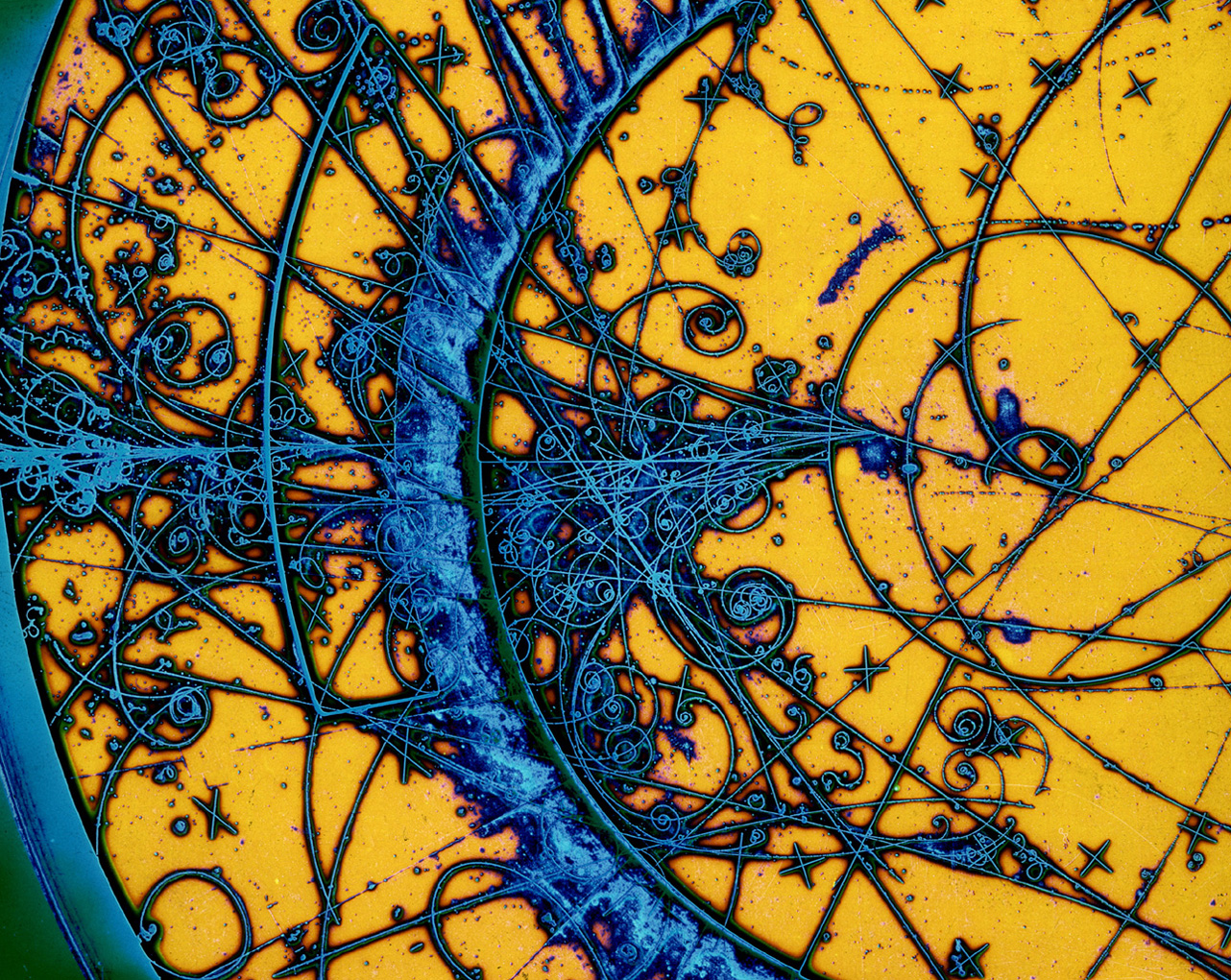 HEP Program Status
Science Drivers and Research Frontiers
Science drivers identify the scientific motivation while the Research Frontiers provide a useful categorization of experimental techniques
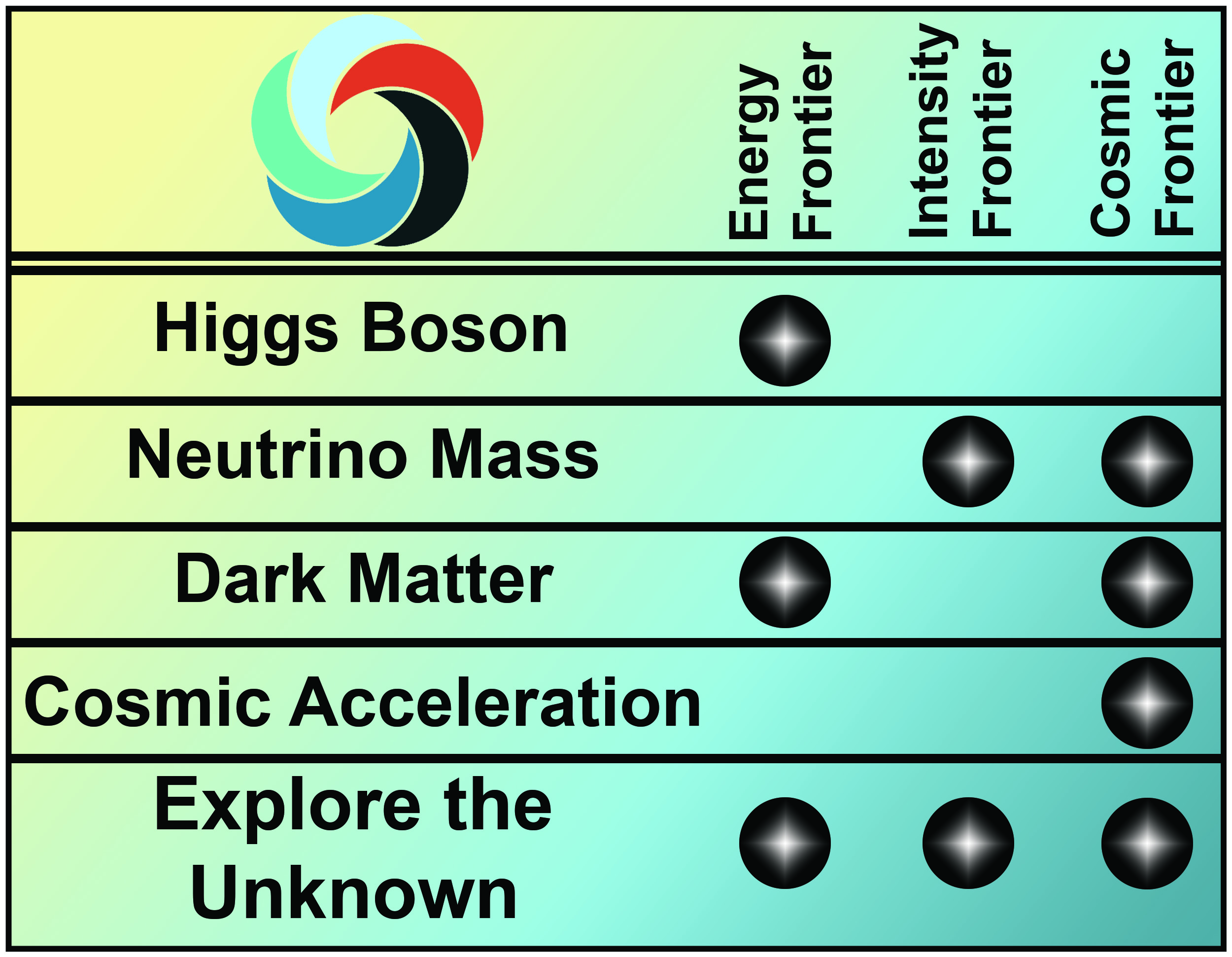 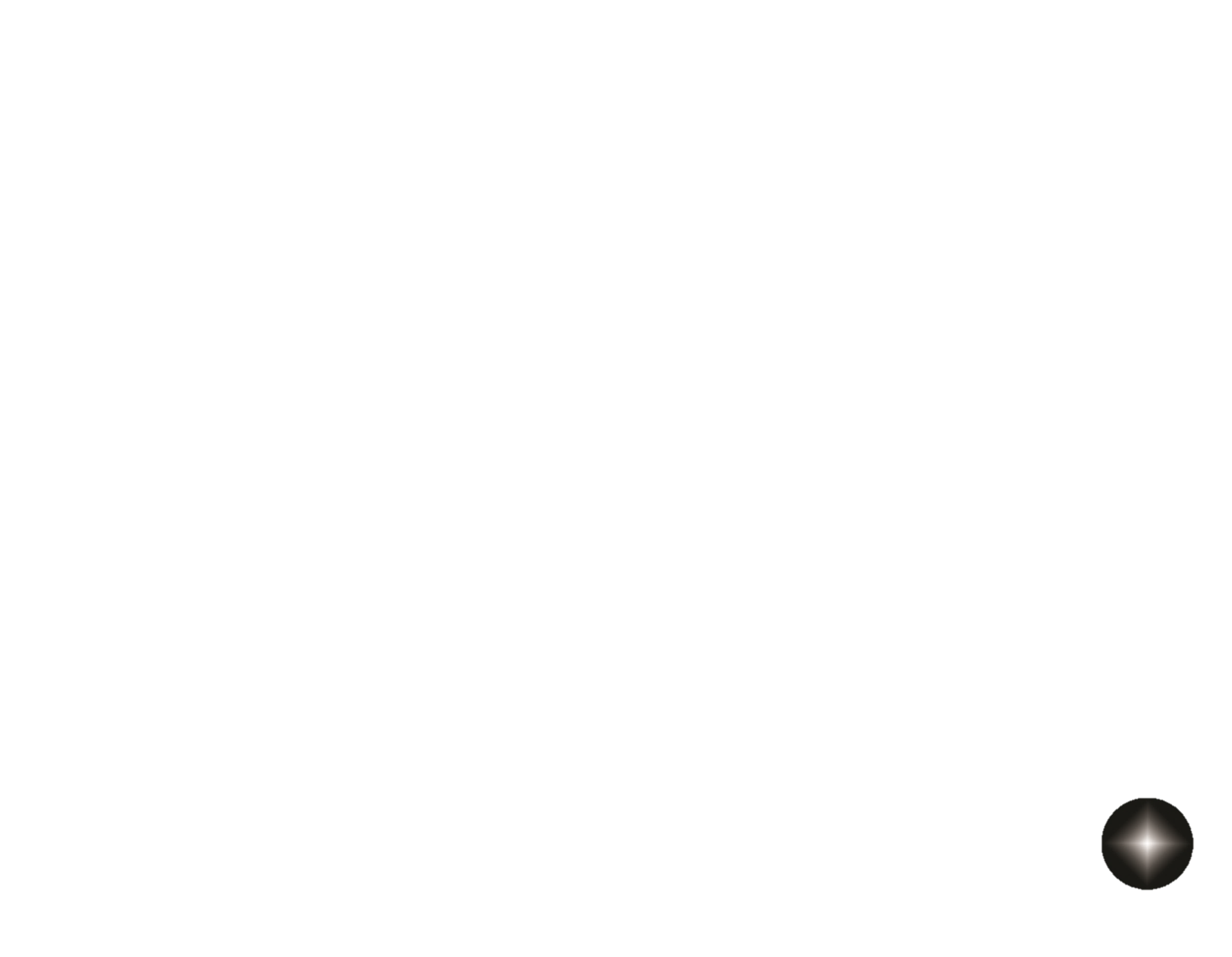 Energy Frontier Highlight:Over 360 LHC Run 1 papers submitted for publication by each of ATLAS & CMS!
Recent ATLAS results on the decays of Higgs to fermions:
October 2014  H→tt result:  observed 4.5σ significance excess[3.5σ expected for SM Higgs]
September 2014  VH, H→bb result:observed 1.4σ significance excess[2.6σ expected for SM Higgs]

Joint CMS-LHCb paper submitted to Nature provides:
First observation of the B0s→μ+μ− decay, at 6σ significance, and best measurement of its branching fraction to date
Evidence for B0→μ+μ− decay at 3σ significance
Measurements statistically compatible with SM predictions
Imposes stringent constraints on several theories beyond the SM
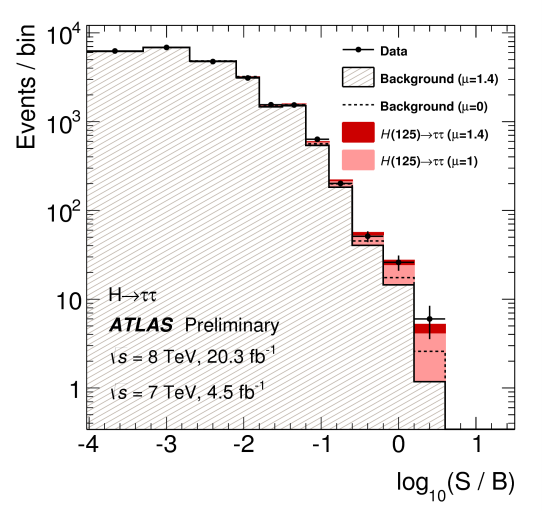 VH,  H ® bb
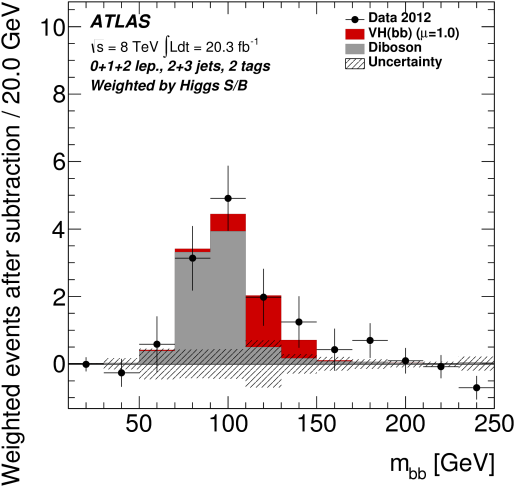 arXiV: 1409.6212
H ® tt
ATLAS-CONF-2014-061
Weighted events after subtraction / 20.0 GeV
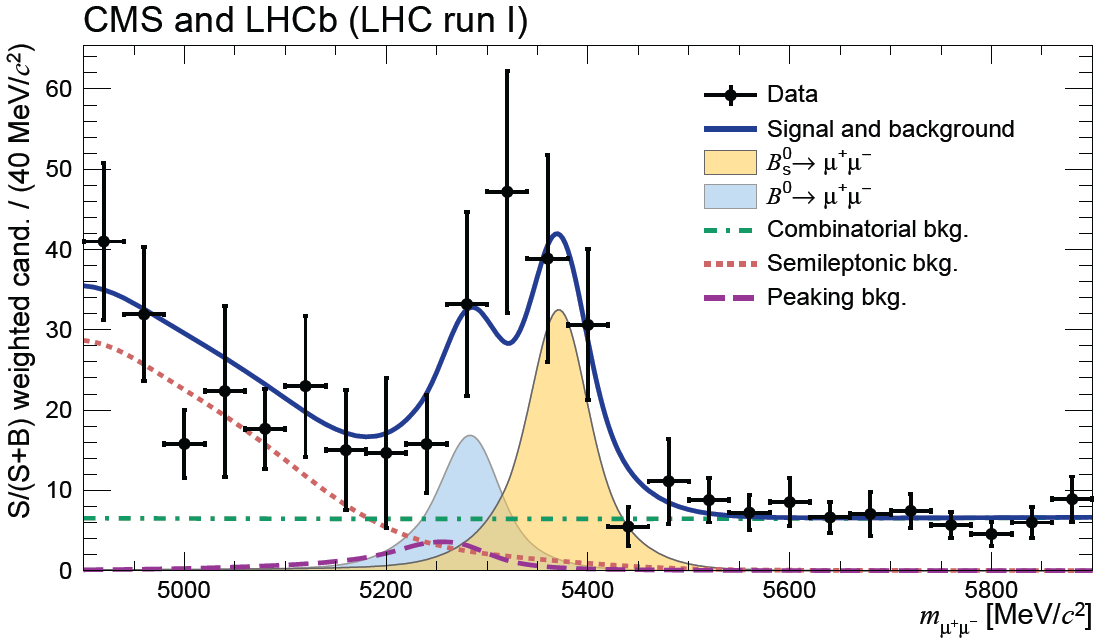 Submitted to Nature on Nov. 17, 2014
6
Energy Frontier Status
Current program
LHC will resume operations in Spring 2015 at collision energies of 13+ TeV
Higher energy will increase the reach into search for new physics in high-impact topics
SUSY, dark matter, extra dimensions, …
The U.S. will continue to play a leadership role in LHC discoveries and is actively executing the initial upgrades (Phase-I) to the LHC detectors
Phase-I U.S. CMS/ATLAS upgrades received CD-2/3 approval on November 12, 2014

Planned program
Considering high-luminosity LHC upgrade around 2023 to extend discovery reach
Increase luminosity by 10 times LHC design value to explore new physics at TeV energies
DOE/HEP actively working with US-CMS/ATLAS to begin mounting HL-LHC Detector Upgrade Project
The new CERN-DOE-NSF Cooperation Agreement undergoing final review by all parties
Very modest investments in R&D for future options:
Lepton colliders
Very high energy hadron colliders
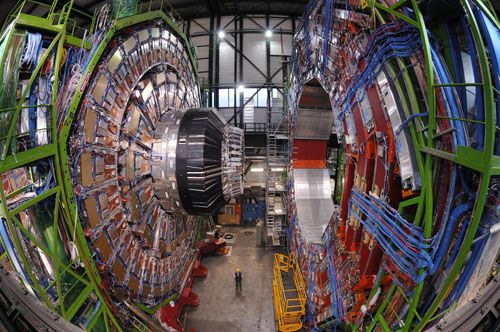 7
Intensity Frontier Highlight:NOvA Experiment Taking Data
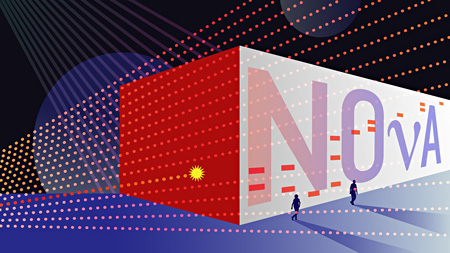 NOvA now taking data using the world’s most powerful neutrino beam and the world’s longest baseline
NuMI beam sent 500 mi from Fermilab to Ash River, MN
Project completed on time and under budget in September 2014
Now beginning planned six-year run
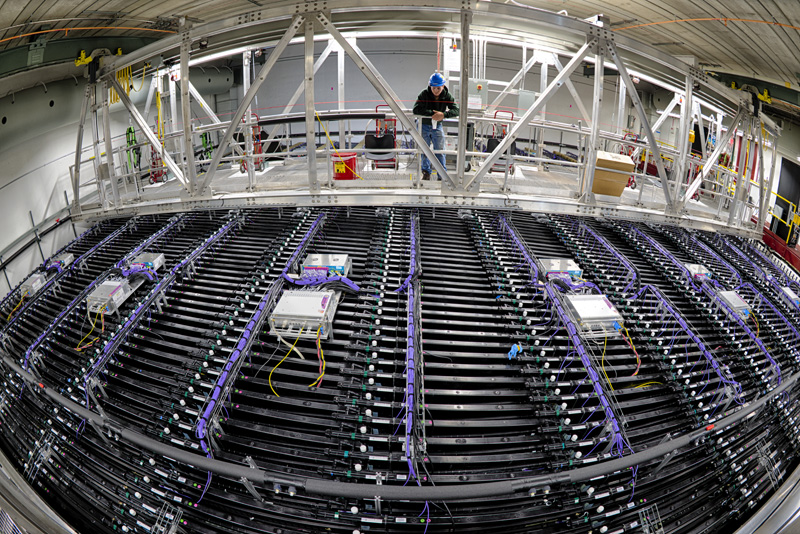 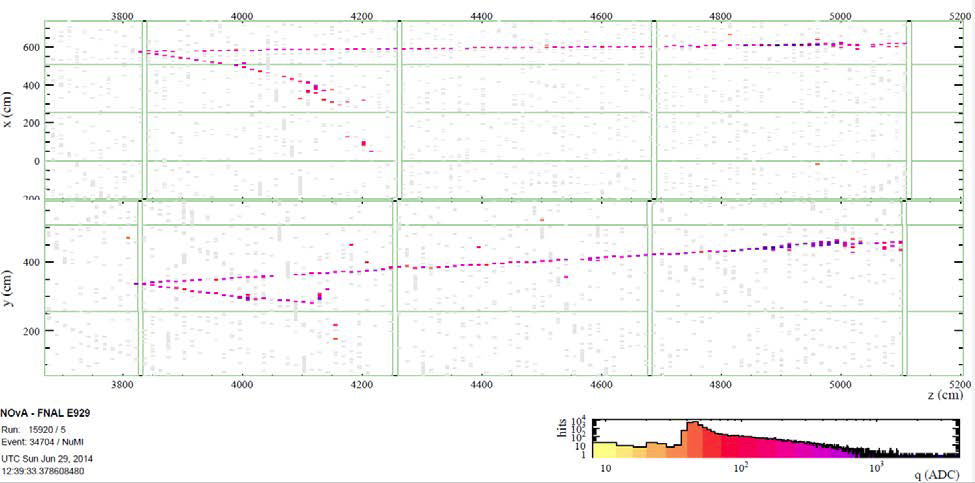 Zoom-in on NuMI beam window charged-current νμ candidate event
8
Intensity Frontier Highlight:Belle II Experiment Construction Progress
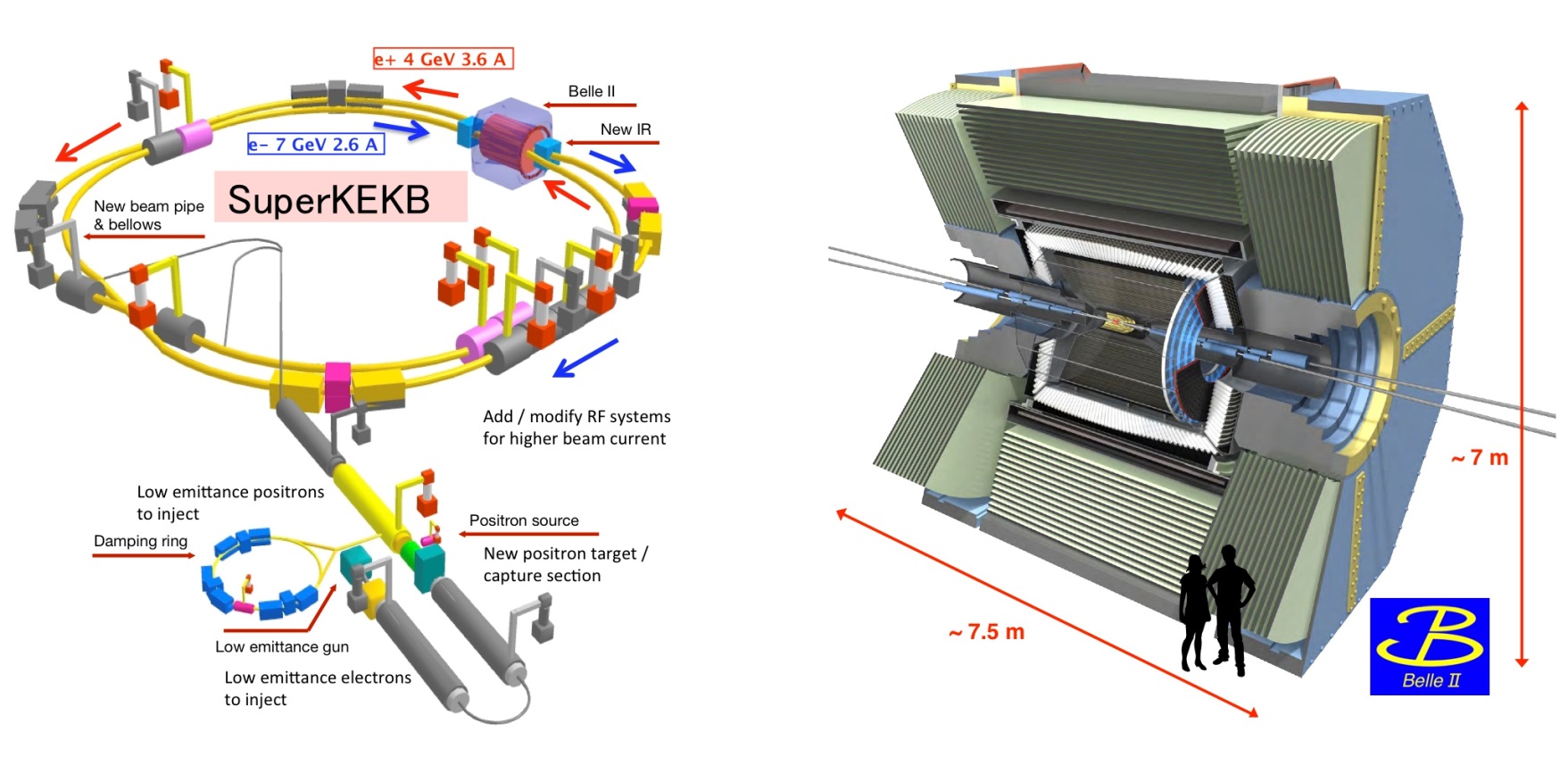 KEKB upgrade will deliver 100x luminosity of PEP-II
Belle II Collaboration: 600 members, 99 institutions, 23 countries 
More U.S. institutions on Belle II than any other country, including Japan
Key U.S. contributions:
Belle II Detector Systems
Distributed Computing
Technical & Reconstruction Software
PNNL serving as U.S. project lead

Progress since Belle II project CD-3 reached in April 2014:
1st sector of KL/muon detector system installed and integrated into DAQ
1st of 16 modules for Imaging Time-Of-Propagation (iTOP) system for Barrel particle identification assembled
Detector system to evaluate backgrounds during accelerator commissioning phase
Micro-TPCs developed to provide fast neutron directionality using recoil track
Micro-TPC for fast neutron directionality
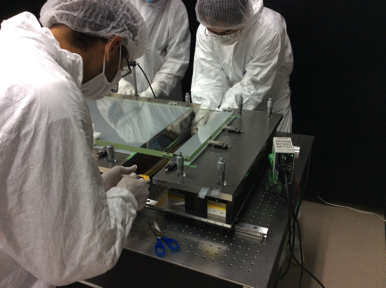 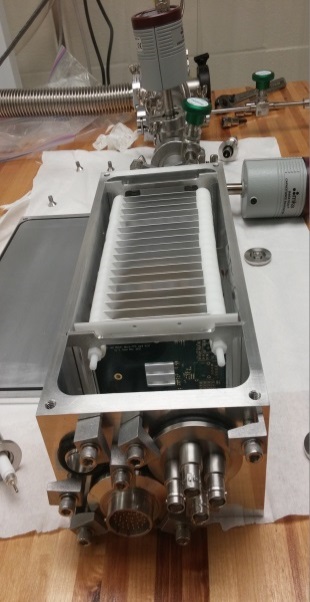 Aligning and gluing iTOP optics
Intensity Frontier Status
Exploring the unknown through precision measurements
Precisely measure charged leptons properties and search for rare particle interactions
Program based on muon beams at Fermilab:
Muon g-2:  Cryogenic test of the superconducting magnet system will be completed before baselining
Mu2e:  Follow-up review in February to determine if project is ready for CD-2/3b in Q2 of FY 2015
Precision studies of K mesons, c/b quarks and τ leptons to search for new states of matter
Small program being carried out at foreign labs:
Belle II, K0TO

Identify the physics of dark matter
Intense particle beam based searches for dark matter
APEX, Heavy Photon Search
10
Intensity Frontier Status (continued)
Pursuing the physics associated with neutrino mass
Current program aims to determine neutrino mass hierarchy & measure neutrino properties
Experiments at Fermilab, China, Japan and underground:
Daya Bay, MicroBooNE, MINERvA, MINOS+, NOvA, Super-K, T2K
Planned program seeks to determine if there are sterile neutrinos and if neutrinos violate CP
Neutrino program planning underway:
Fermilab short-baseline neutrino (SBN) Working Group established; Fermi PAC will consider proposal(s)
BNL will host a workshop in February 2015 focused on intermediate term SBN program
Progress is being made on internationalizing the Long Baseline Neutrino Experiment (see later talk…)
See Fermilab talk on Tuesday for more details on Fermilab SBN program and LBNE status
11
Cosmic Frontier Highlight:HAWC-250 Array Taking Data
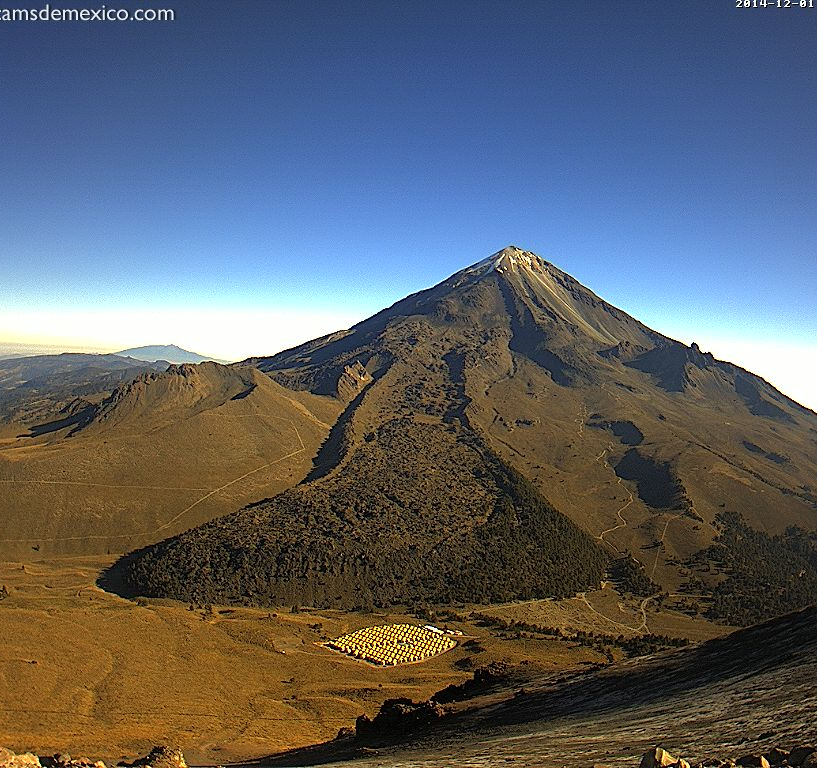 High-Altitude Water Cherenkov Observatory (HAWC) in Sierra Negra, Mexico, is now taking data
Joint project between DOE, NSF and CONACYT (Mexico)
Will perform high-sensitivity synoptic survey of the sky at wavelengths between 100 GeV and 100 TeV
Instantaneous aperture covers >15% of the sky and will be exposed to 2/3 of the sky each day
Currently running with 250 tanks in place
Entire HAWC-300 array will be completed by February 2015
Filling at 4-5 tanks per week
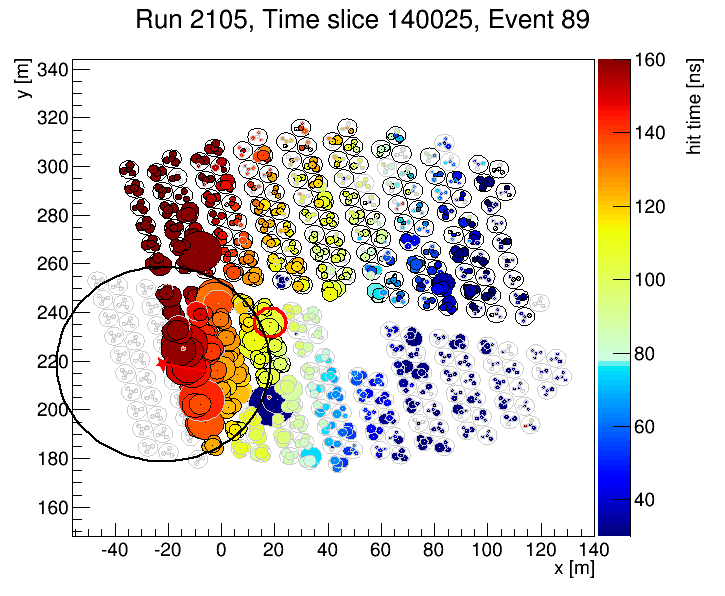 12
Cosmic Frontier Status
Dark Energy
Operating:
BOSS (spectroscopic) ends FY14, DES (imaging) started FY13, SN surveys
Fabrication:
Large Synoptic Survey Telescope (LSST, Stage IV imaging)
LSST-camera CD-3a approved June 2014, CD-2 review in November 2014, CD-2 approval planned for January 2015
Planning:
Dark Energy Spectroscopic Instrument (DESI, Stage IV spectroscopic)
CD-1 review Sept. 2014; Planning for fabrication start FY16
Dark Matter (direct detection)
Operating: 
1st generation (DM-G1) experiments:
ADMX, LUX, CDMS-Soudan, DarkSide, COUPP
Planning:
DOE and NSF announced in July 2014 selection of DM-G2 experiments to move forward to fabrication phase:  ADMX-G2, LZ, SuperCDMS-SNOLab
LZ & SuperCDMS-SNOLab MIE projects are planning for fabrication start in FY16
13
Cosmic Frontier Status (continued)
Cosmic-ray, Gamma-ray
Operating:
Fermi/GLAST, VERITAS, Auger, AMS
DOE operations efforts completed by FY16 for VERITAS and Auger
Fabrication:
HAWC gamma-ray observatory began taking data in late November 2014

Cosmic Microwave Background (CMB)
Operating:
South Pole Telescope polarization (SPTpol)
Fabrication:
SPT-3G had successful review of DOE roles/responsibilities in September 2014
Planning:
Community planning for a CMB Stage IV experiment
14
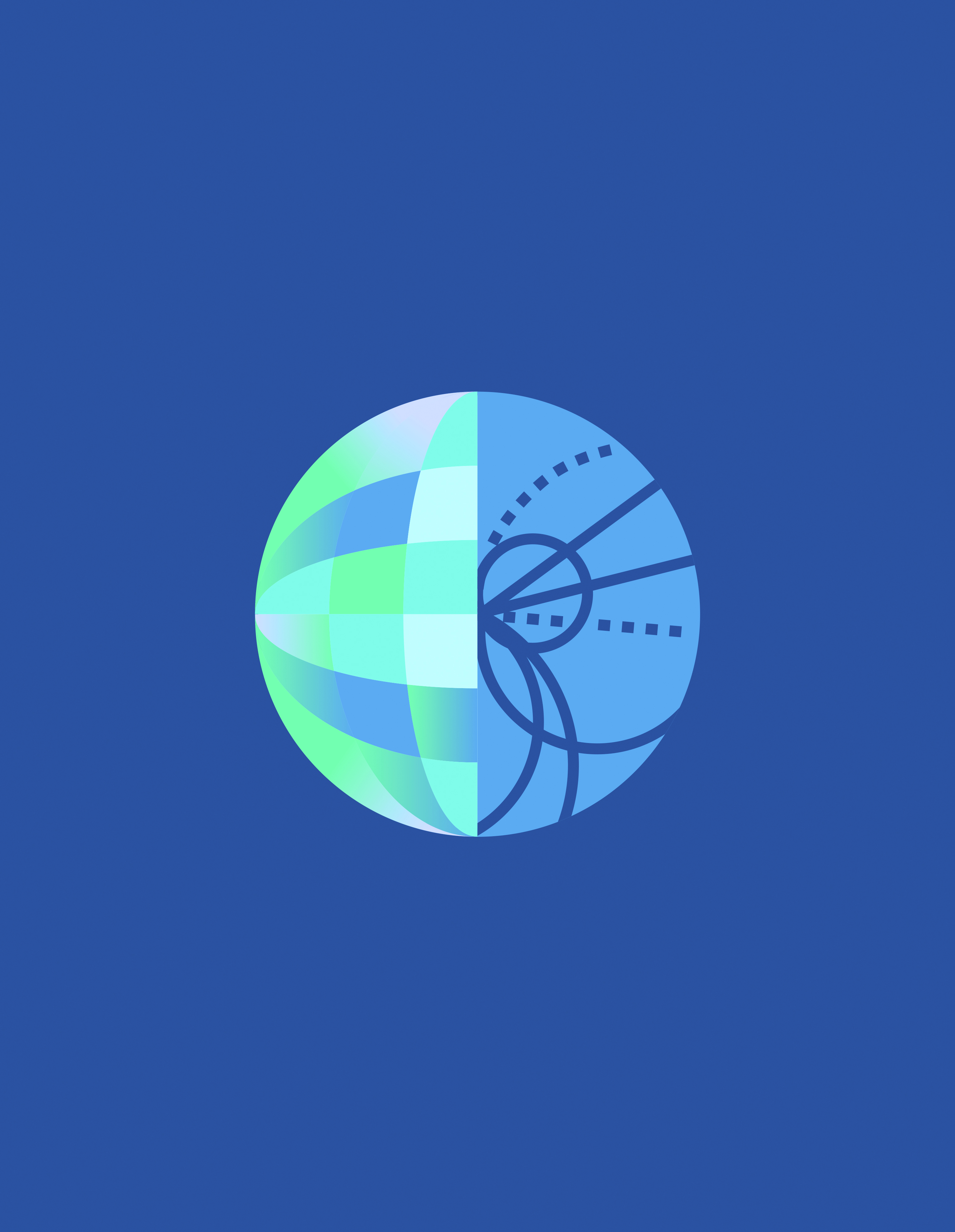 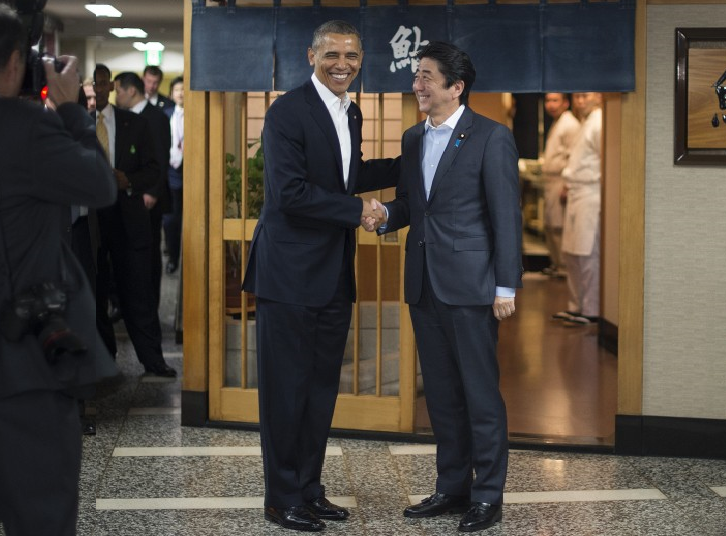 International Agreements
See International Status talk later today…
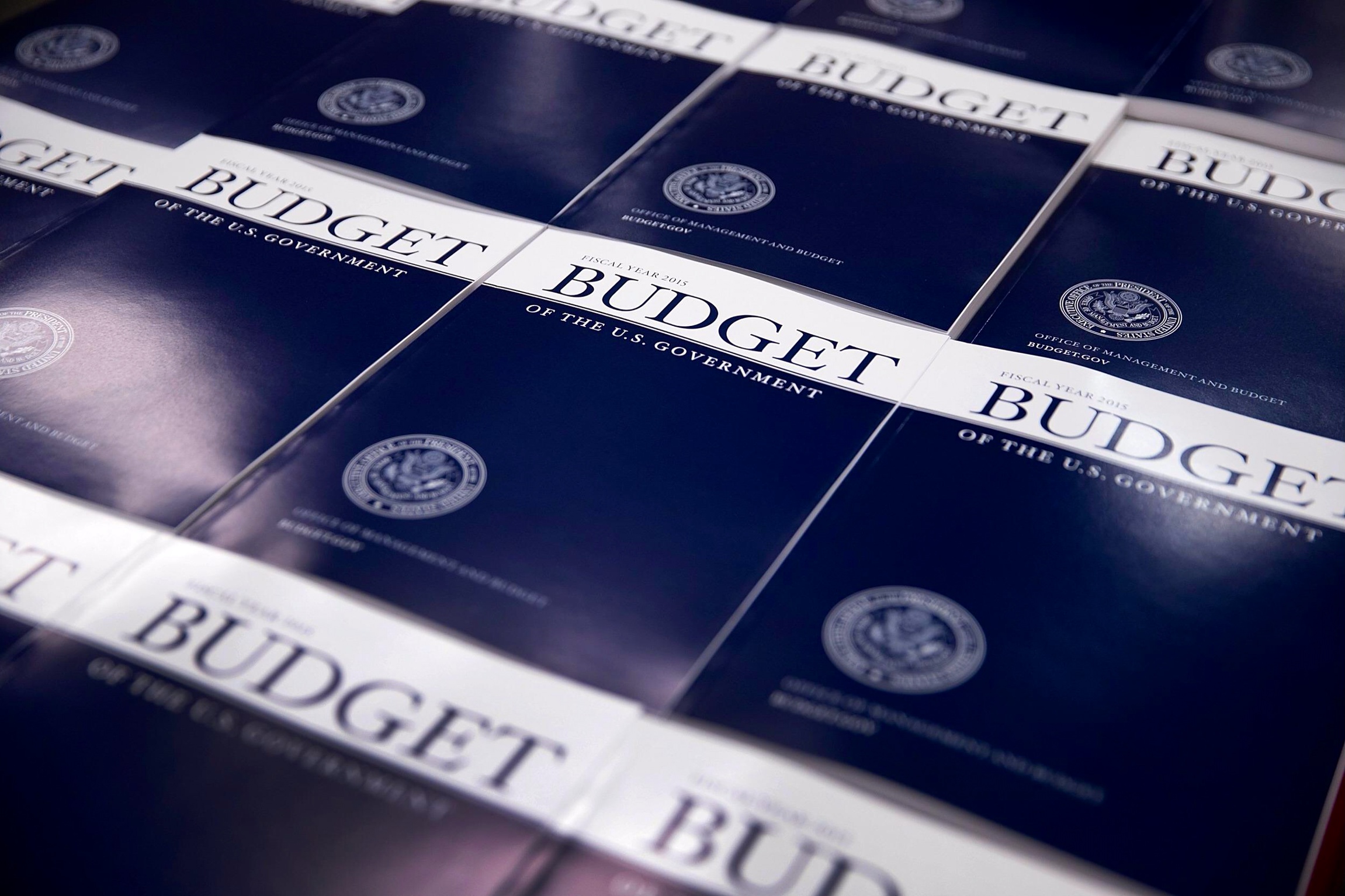 HEP Budget AND ISSUES
FY 2015 High Energy Physics Budget
FY 2015 is currently in a 72-day Continuing Resolution (CR) until Dec. 11, 2014
 Total HEP funding level based on FY 2015 President’s Request ($744M)
Table of FY15 Request vs. Senate & House
House & Senate marks are similar in total funding, above Pres. Request
House includes MIEs for US-ATLAS/CMS Phase-1 upgrades and DM-G2
Accelerator Stewardship very different between House & Senate marks
18
Implementing the P5 Plan
DOE HEP has updated the staff in the House and Senate about how the P5 report strategy affects our plans for FY15

Current Continuing Resolution (CR) ends December 11 (this week)

Plans for implementing our program depend on the final appropriation:
A CR at the FY15 Request level creates complications, but should enable us to implement Scenario A of the P5 report strategy
A full appropriation or CR at the House/Senate markup level would allow us to begin implementation of Scenario B of the P5 report strategy
19
Implementing the P5 Plan (continued)
We are working through project profiles with the laboratories to ensure the P5 priorities are respected and there is no damage to the program under the possible funding scenarios
Projects that are baselined or nearly baselined will be fully funded
This includes the  LHC Phase I upgrades, Mu2e, and LSST
High-priority near-term efforts like DM-G2 experiments will get enough funding to keep them going through the CR
We will try to enhance their funding after an appropriation is passed

Laboratories have been asked to defer costs in anticipation of shortfalls
University research may also be impacted 
CR at current level (FY15 Request) would lead to 3-5% reductions in university grant support
Will try to restore this to “flat cash” in the case of an appropriation near Congressional marks
20
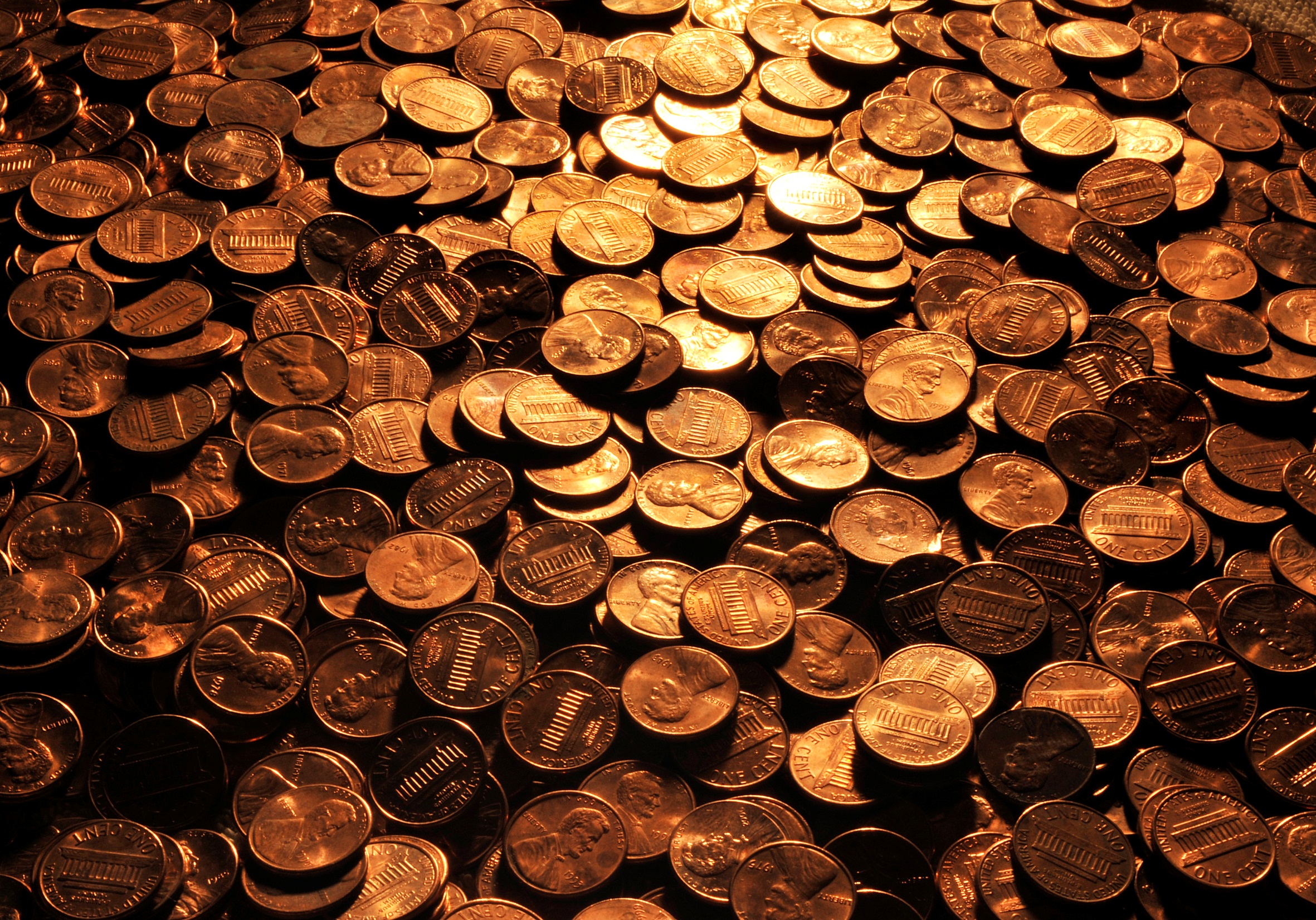 HEP Funding Opportunities
Funding Opportunity Announcement Status
Scientific Discovery through Advanced Computing (SciDAC) FOA is open (High Energy Physics joint with ASCR) – will close Jan 7, 2015
http://science.energy.gov/~/media/grants/pdf/foas/2015/SC_FOA_0001210.pdf

The HEP research FY2015 Funding Opportunity Announcement (FOA) is closed and we are performing the comparative review
Review process underway and PIs will start to be informed of funding decisions in January 
The Accelerator Stewardship FOA is now closed
Reviews completed, consulting with partners in SC and other agencies
Final decisions will not be made until after FY15 appropriation 
Early Career Research Program FOA is now closed
Proposals were due by November 20, and we are now preparing for review
DOE Office of Science Graduate Student Research (SCGSR) Program is now closed
Review process near completion and award notifications planned to be sent out in December
22
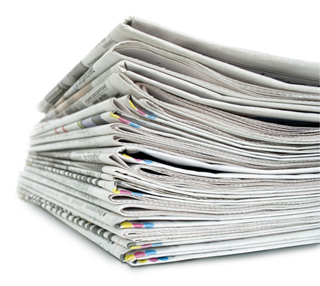 Office News and Miscellany
HEP Program Status Updates
New Assignments
Abid Patwa is managing U.S. LHC Operations 

Comings and Goings
William Kilgore (Detailee) is now helping in Theoretical Physics
Eric Linder (Cosmic IPA) will begin in January 2015
New Contractors and IPA (Intensity) identified, starting soon
David Boehnlein (Energy Frontier IPA), Peter Kim (Detector R&D Detailee), and Larry Price (Computing Detailee) finish their terms in early 2015
Working on new Fed staff position TBA
Additional help welcome to aid with P5 implementation!
Interested parties should contact HEP management
24
HEP S&T Connections Thrust
Aim of thrust is to strengthen connections with other SC Programs and the broader national Science & Technology enterprise
Advance our mission by probing new windows to discovery by synergistic collaborations
Accelerate science productivity by drawing on unique expertise and strengths within partnering disciplines

Near-term plans include:
Exploit designer materials capabilities for HEP science and technology 
Discover research techniques using expertise from partnering programs
Explore condensed matter & atomic systems that advance HEP science and verify models
Pursue Quantum Information Systems as a window to the Universe
Broaden the user communities for HEP facilities through new applications outside HEP
25
Current Connections Activities
HEP Connections with Basic Energy Sciences (BES) have begun, following discussions between BES and HEP at Office of Science
Talk Today by Mike Norman On Materials by Design
Connections Question is: Can the HEP Community use this transformative technique for specialized detector or other materials?
Other Activities Initiated Include:
ASCR-HEP Study Group
BES-HEP Roundtable

Program Manager for HEP Connections:
Lali Chatterjee  lali.chatterjee@science.doe.gov
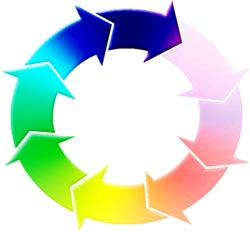 BES-HEP
ASCR-HEP
26
Take-Away Messages
HEP is global 
P5 strategic plan explicitly recognizes this fact, as does DOE implementation
Highest priority major projects are LHC upgrades (near-term) and LBNF (mid-term)
LBNF will be the first truly international experiment hosted by the U.S., with management modeled after the successful LHC scheme

We share the community’s enthusiastic response to the P5 strategic plan
We are moving forward with implementation in targeted areas
But given the current fiscal environment, full implementation of the plan will take some time

2015 will be an important year
First results from LHC Run 2, NOnA
Further development of short- and long-baseline neutrino program
International agreements start coming into view
27
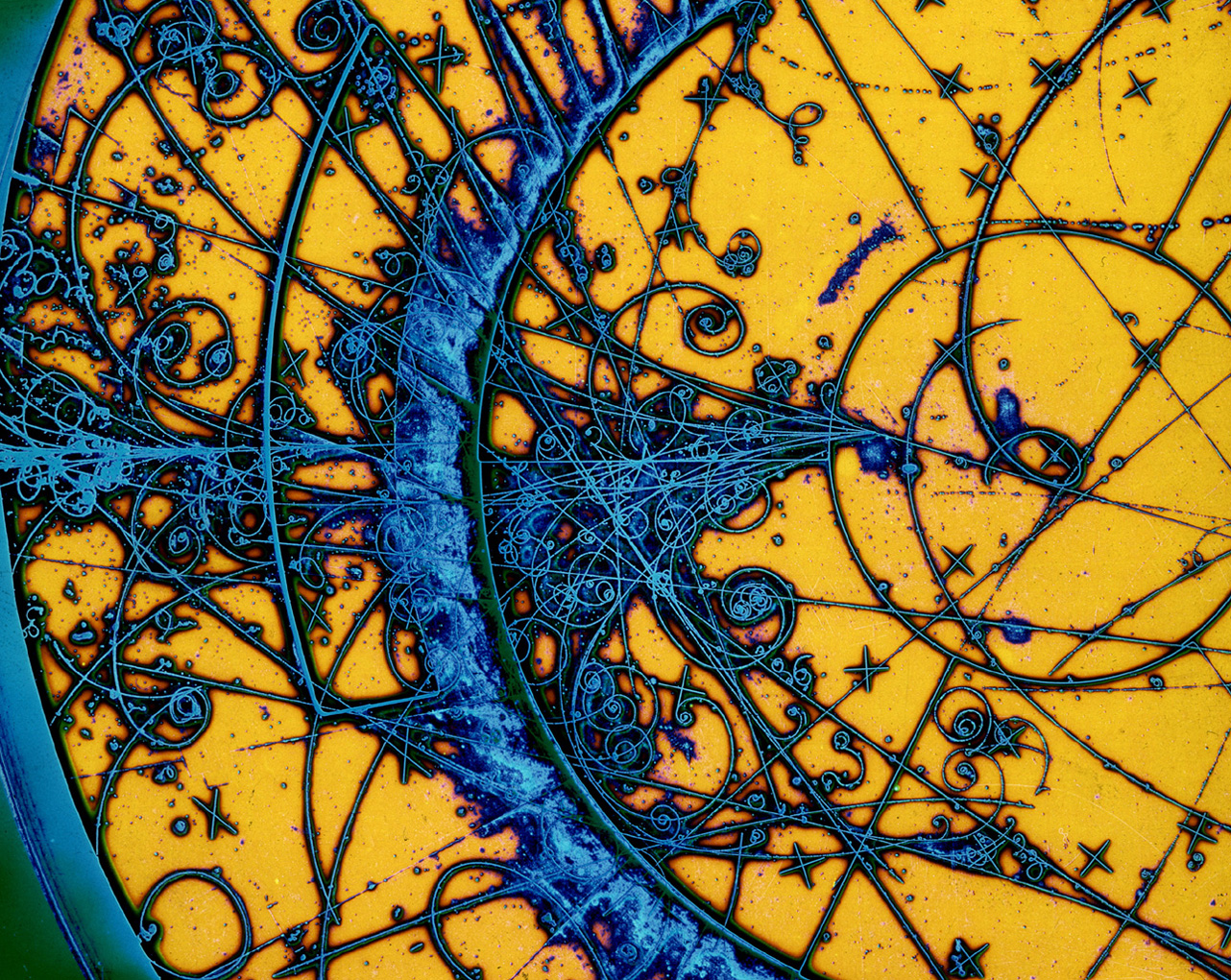 Backup
DOE Office of High Energy Physics Organization Chart
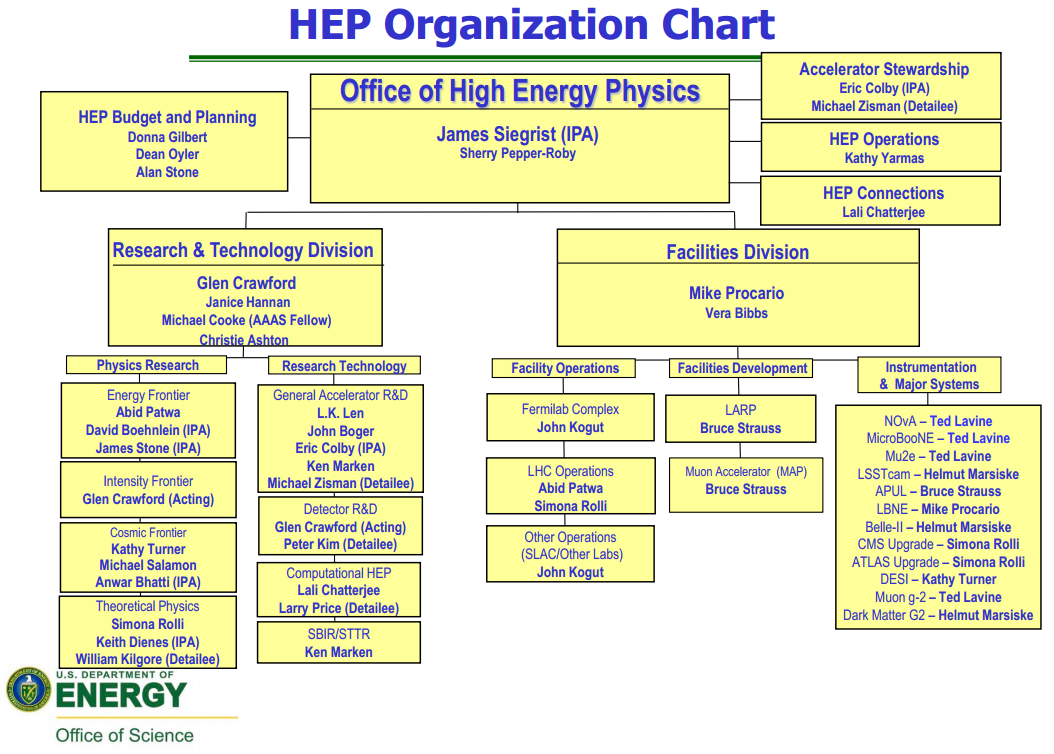 29
Accelerator Stewardship
Authorized for the first time in FY 2014 as a redirection of funds
An initial Stewardship program was identified in discussions with SC/BES and SC/NP composed of 10 existing university grants, the BNL-ATF program, and the Facilities Pilot Program
Program elements for FY 2015 awaiting appropriations
First Accelerator Stewardship call for proposals for FY 2015
Three applied R&D topic areas recommended by the Accelerator Task Force, and developed by subsequent workshops
Particle Beam Therapy Improvements
Ultrafast Laser R&D
Energy Efficiency Improvements for SC Accelerators
A basic R&D category for long-term generic accelerator R&D
Merit review process underway now
Awards subject to available funding
Accelerator Test Facility Pilot Program for FY 2015
Will gauge demand and nature of “outside” uses of SC accelerator R&D infrastructure
Defining agreement signed this summer. Will implement in FY 2015, subject to available funding
30
Office of Science (SC) Digital Data Management Statement
Data management involves all stages of the digital data life cycle including capture, analysis, sharing, and preservation. The focus of the SC Digital Data Management is the sharing and preservation of digital research data.
Funding Opportunity Announcements (FOAs) issued after October 1, 2014, will require a Data Management Plan (DMP) and compliance with the SC Statement
Requirements for DMPs and guidelines are available at: http://science.energy.gov/funding-opportunities/digital-data-management/
Additional HEP-specific guidance on DMPs is available
http://science.energy.gov/hep/funding-opportunities/digital-data-management/
HEP will be working with the DOE National Laboratories to make available accessory information about individual experiments and projects led by respective laboratories
For more information please contact Dr. Lali Chatterjee and/or your Program Manager
31
HEP Science & Technology Connections Thrust
P5 noted the importance of our Benefits and Connections to Society
HEP has initiated discussions internally with some of the other SC Programs to start building stronger connections
Explore new experimental systems and techniques
Exploit  transformative capabilities available in adjacent scientific disciplines
With aims to advance HEP science drivers, test our models and contribute to our S&T environment
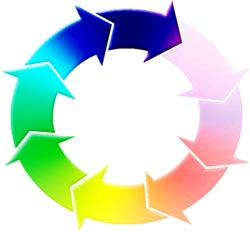 Thanks to those who submitted Nominations for an HEP Connections Committee
We are not forming this HEP specific committee at this time
We will keep your nominees in mind as planning progresses with potential partner communities
For more information contact Lali Chatterjee: lali.chatterjee@science.doe.gov
32
HEP Forum for Computational Excellence (FCE)
HEP-FCE is a pilot project to strengthen scientific computing within our field as part of DOE HEP’s response to P5 Recommendations on Computing
Explore next-generation hardware and data-science software and foster more cross-laboratory and university-laboratory collaboration
Current website: http://press3.mcs.anl.gov/hepfce/
FCE Roles
Computing planning input
R&D portfolio focused on cross-cutting tasks
Computational support for smaller experiments
Cross-cutting knowledge/capability base
Training/Workshop activities
Data archiving/curation/management contact point
Strategic connectivity for DOE HEP program
Build HEP-FCE community hub
FCE Organization
Directors: S. Habib (ANL) and R. Roser (FNAL)
Advisory Panel Members: D. Asner (PNNL),   P. Avery (Florida), A. Boehnlein (SLAC), C. Tull (LBNL),  T. Wenaus (BNL), + Additional University Members.
Currently, three FCE working groups are looking at cross-cutting HEP computing needs
33